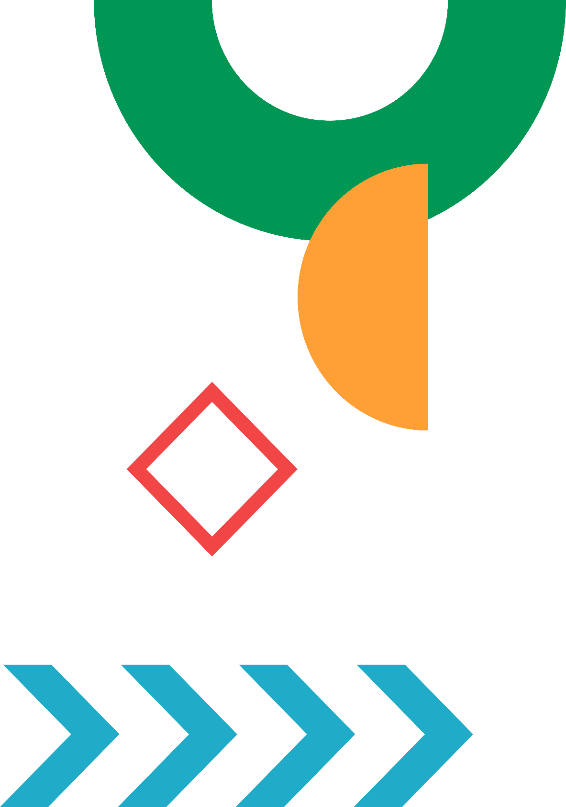 Dyslexia Awareness Week
30 September - 6 October 2024
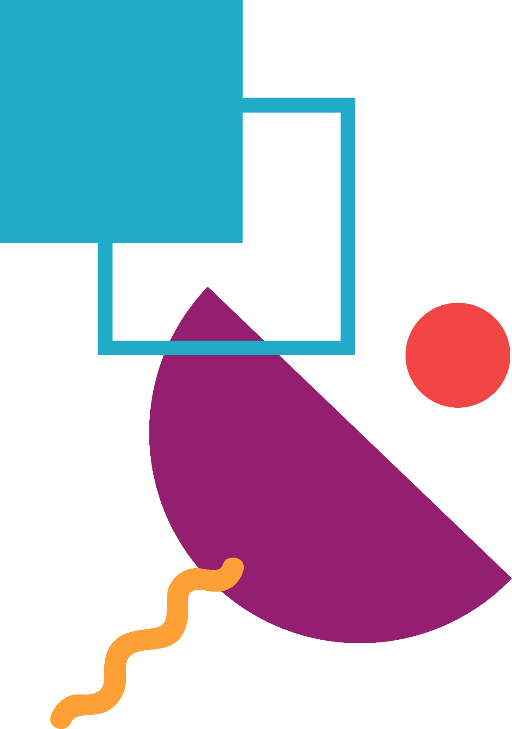 Dyslexia Scotland
Cameron House
Forthside Way
Stirling
FK8 1QZ
Helpline: 0344 800 8484
info@dyslexiascotland.org.uk
Charity No. SC 000951
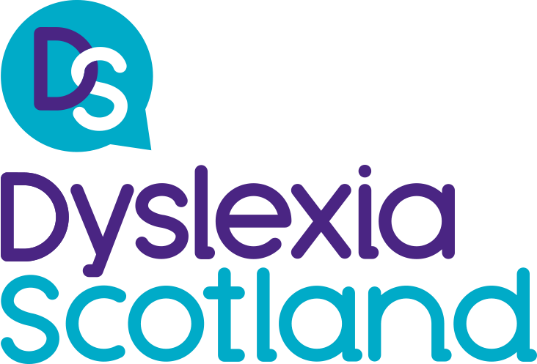 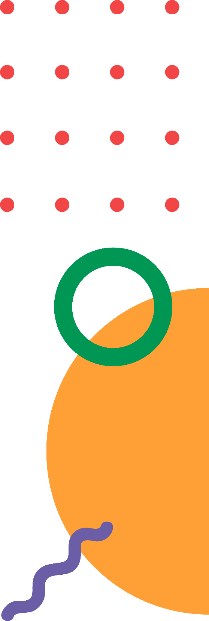 What is dyslexia?
Dyslexia is a learning difference that is common

The brain simply works in a different way

Dyslexia has nothing to do with intelligence

Everyone with dyslexia is different
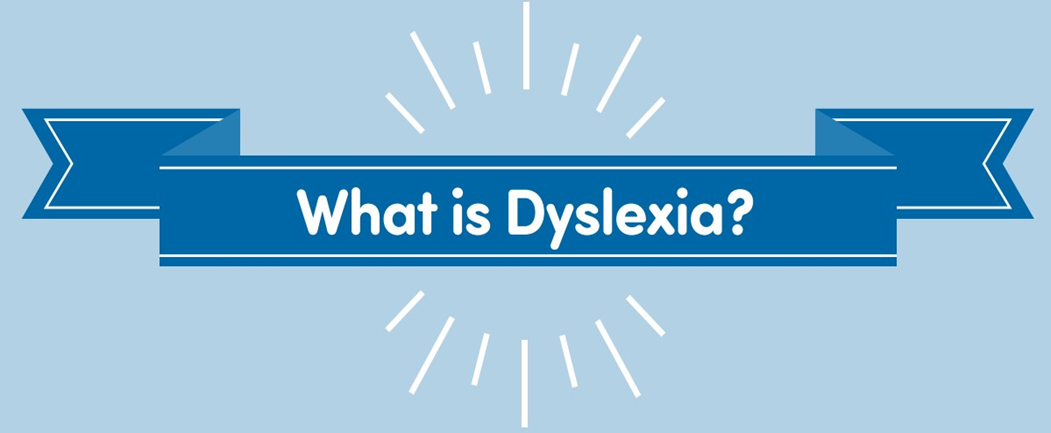 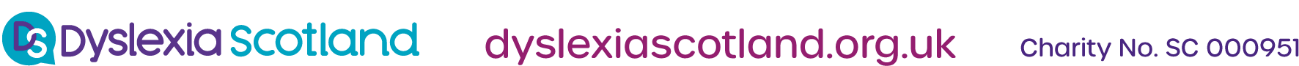 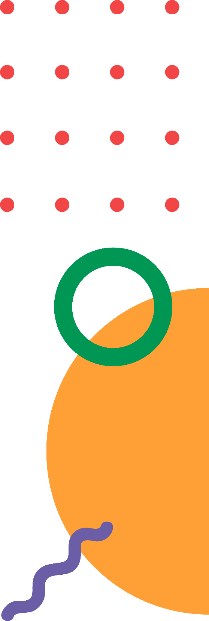 How many people are dyslexic?
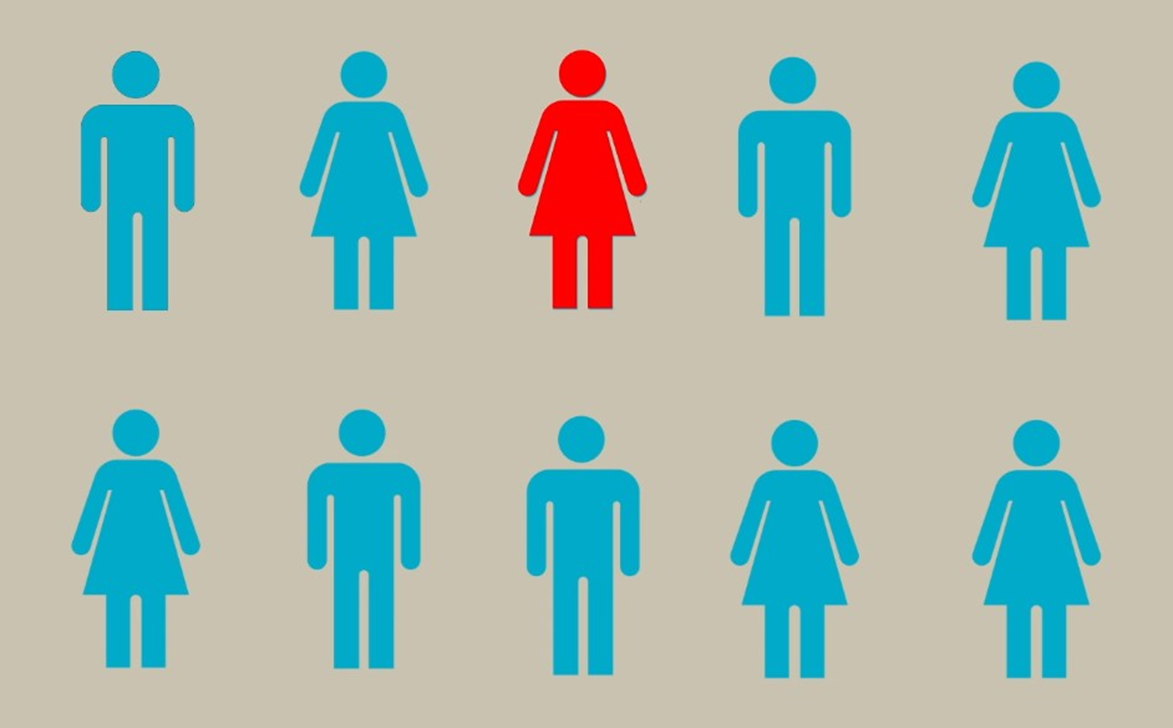 1 out of every 10 people is dyslexic
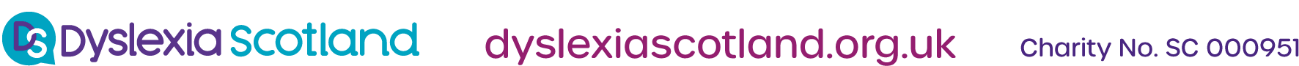 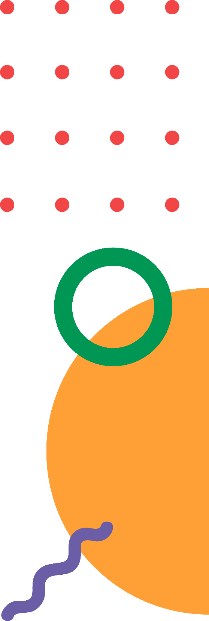 Did you know?
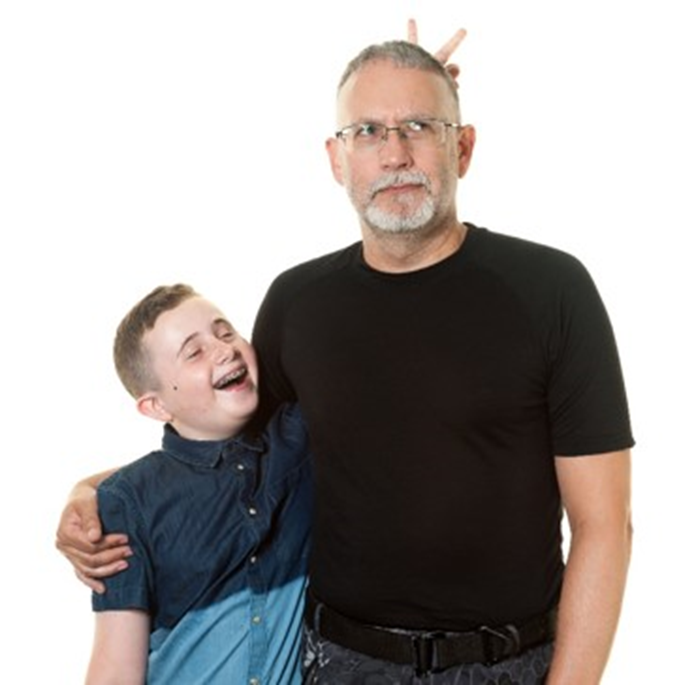 Dyslexia often runs in the family.

Brennus and his dad are both dyslexic.
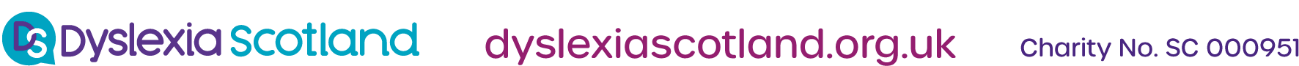 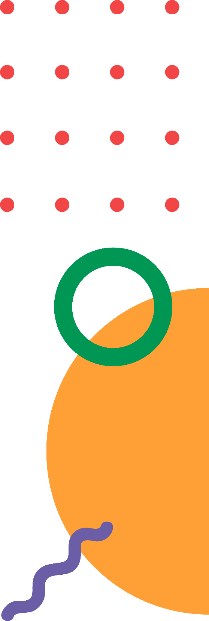 Dyslexic strengths
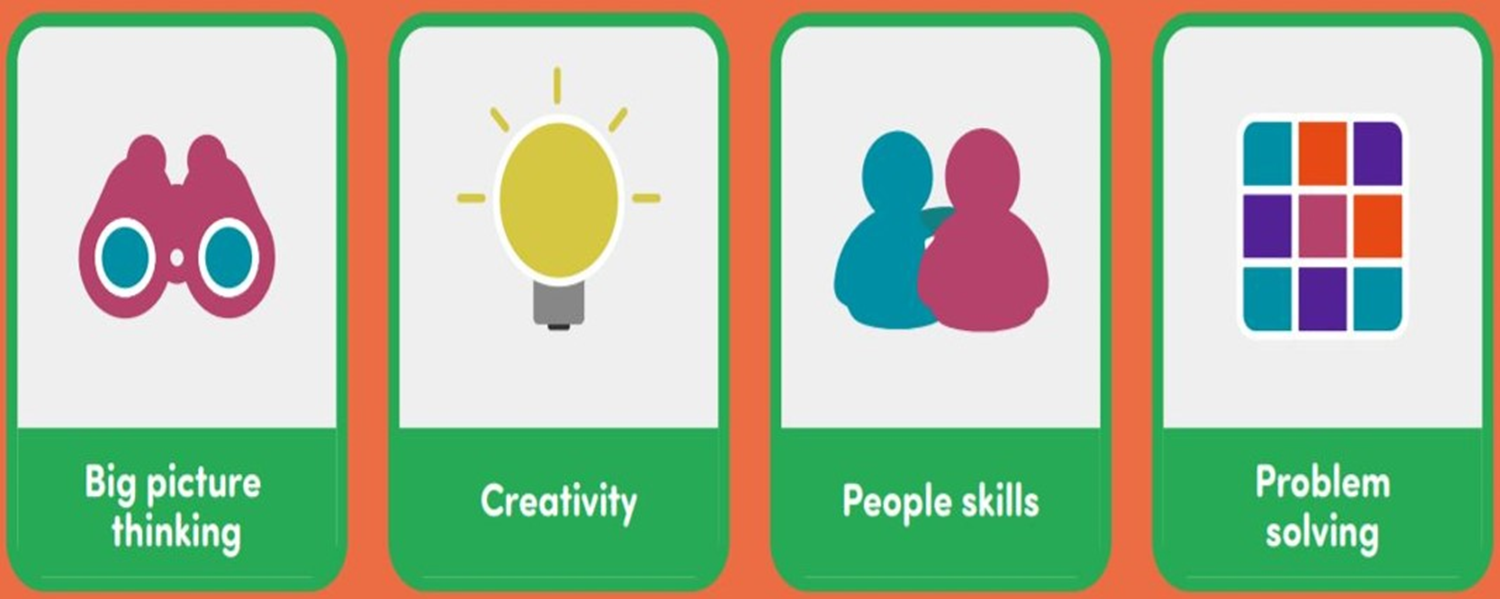 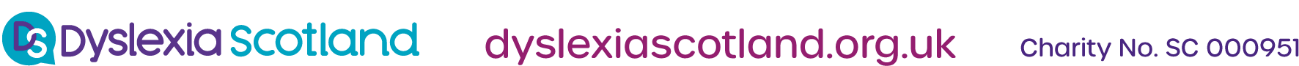 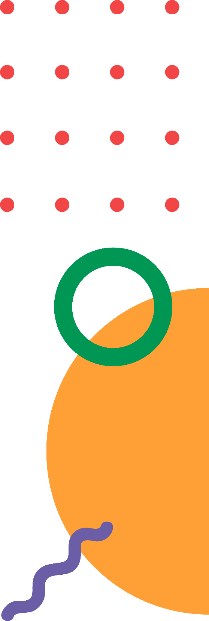 Dyslexic challenges
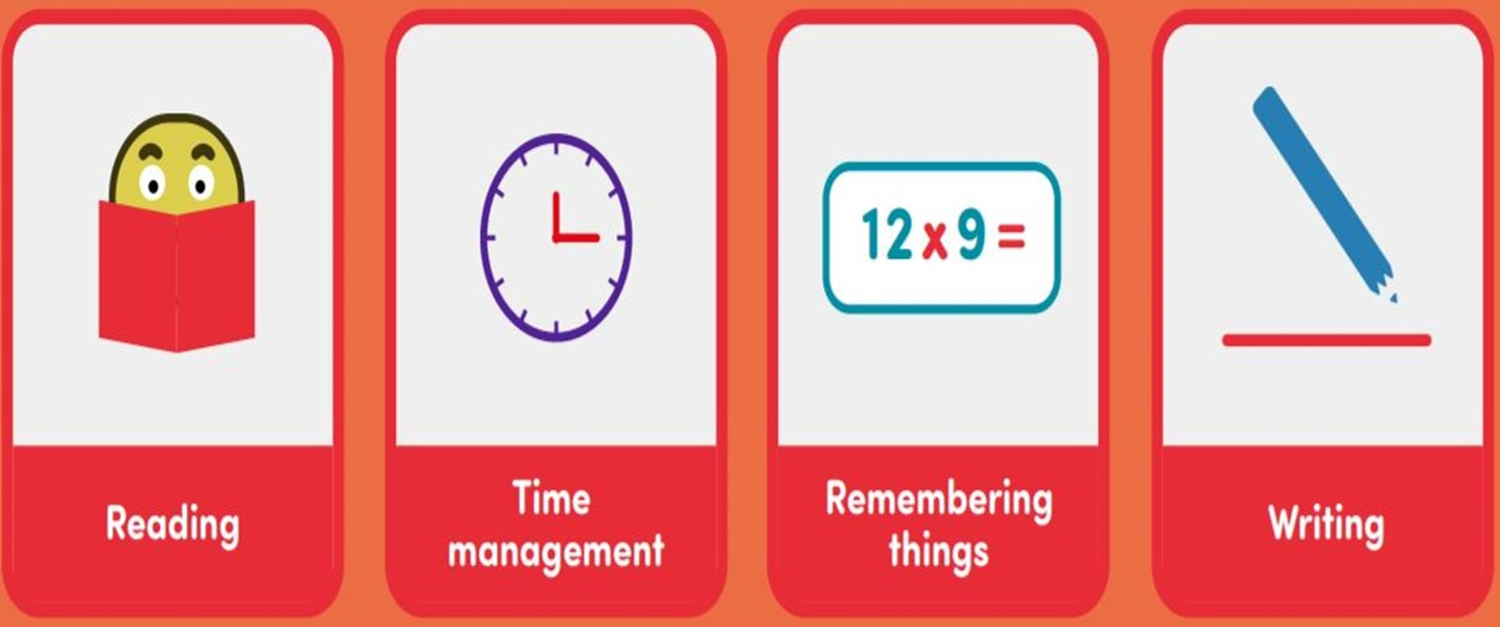 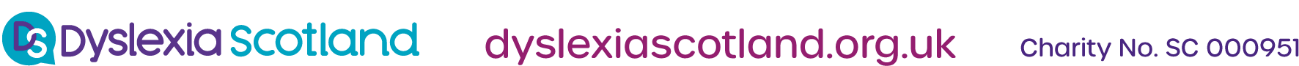 Dyslexia can make some people feel…
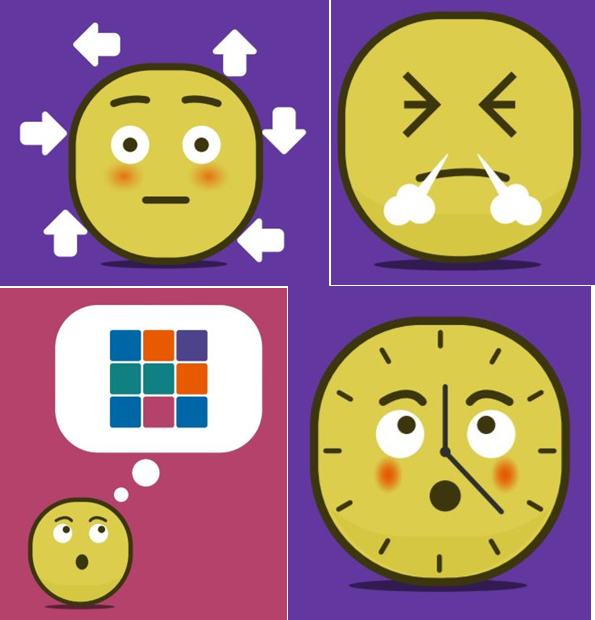 Tired
Angry
Embarrassed
Confused
Sad
Like they are no good…
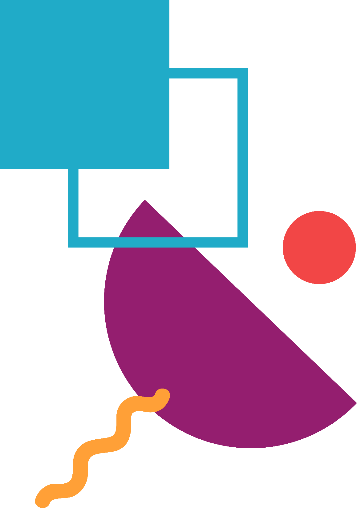 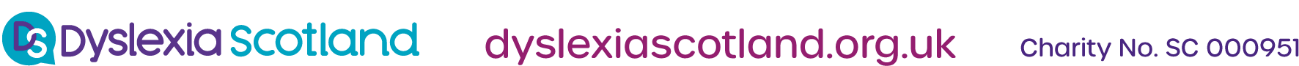 But some people feel that dyslexia is like having a superpower!
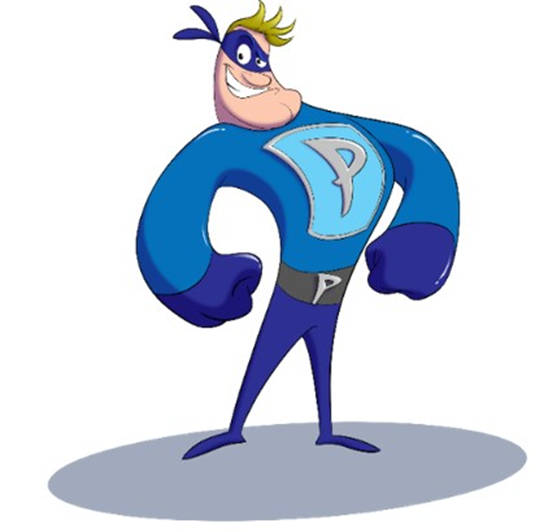 Once they find the things that will help, they can do anything.
There are lots of people who can help. People like parents, friends, teachers and employers.
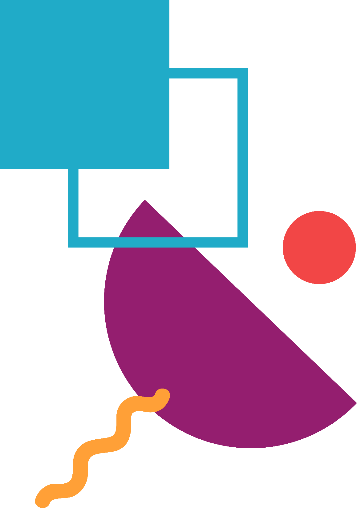 Image copyright Mission Superheroes
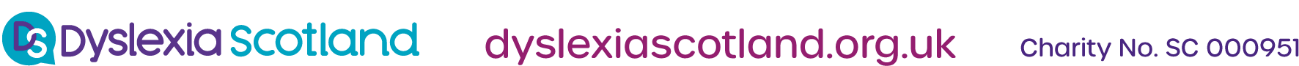 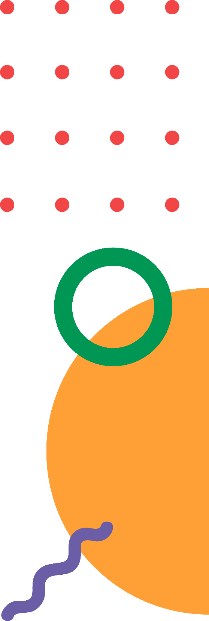 Some of the most famous and successful people in the world are dyslexic…
Actors
Entrepreneurs
Inventors
Chefs
Explorers
Lawyers...
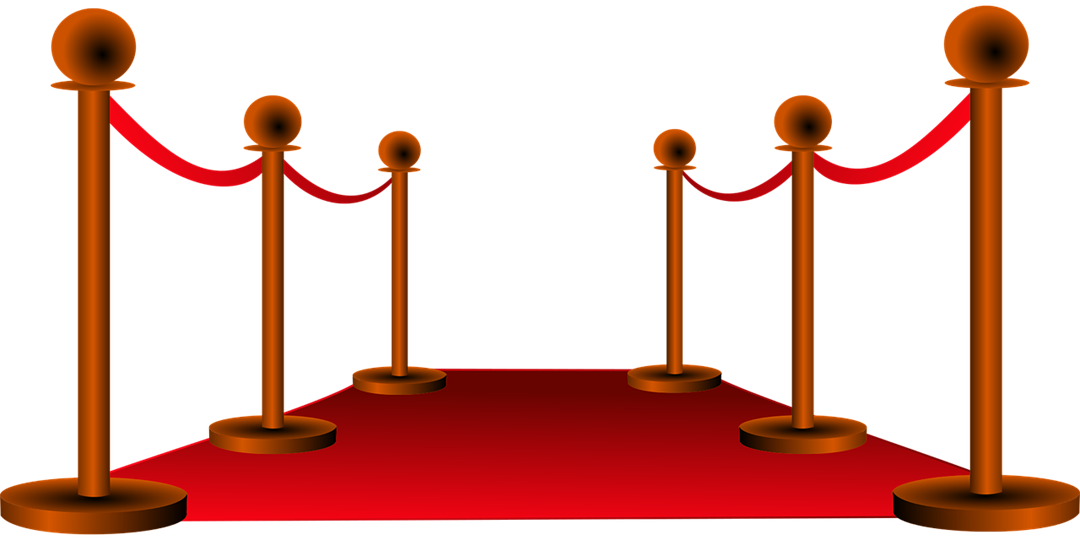 Can you name any well known dyslexic people?
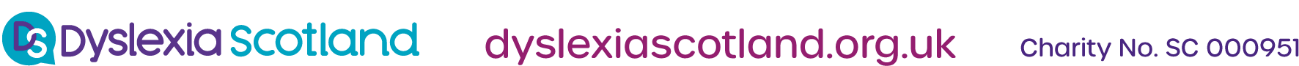 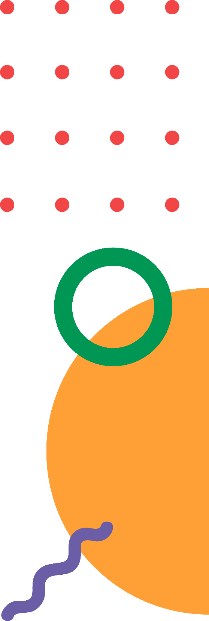 You don’t need to be famous to succeed…
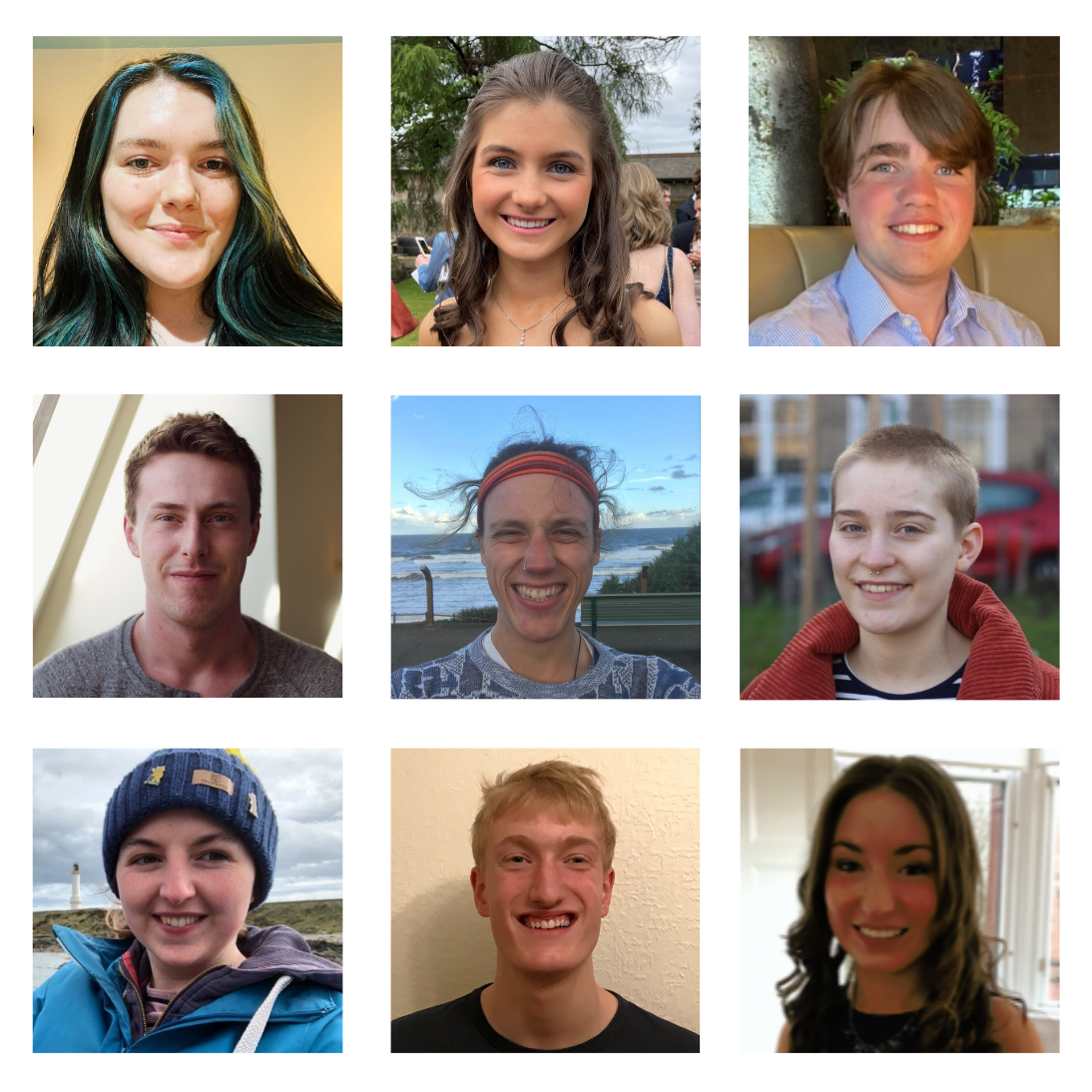 …but Dyslexia Scotland’s Young Ambassadors are pretty special.
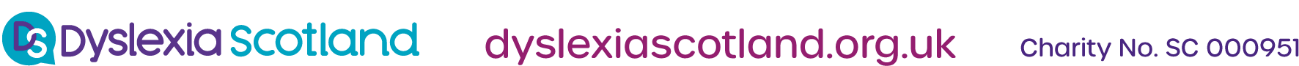 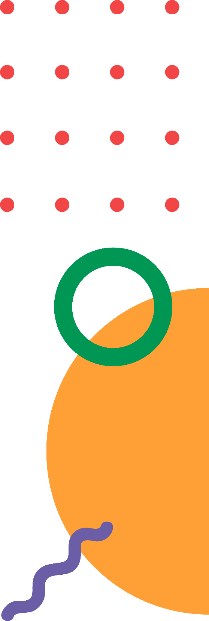 Want to know more?
Watch this short film called ‘See Dyslexia Differently’
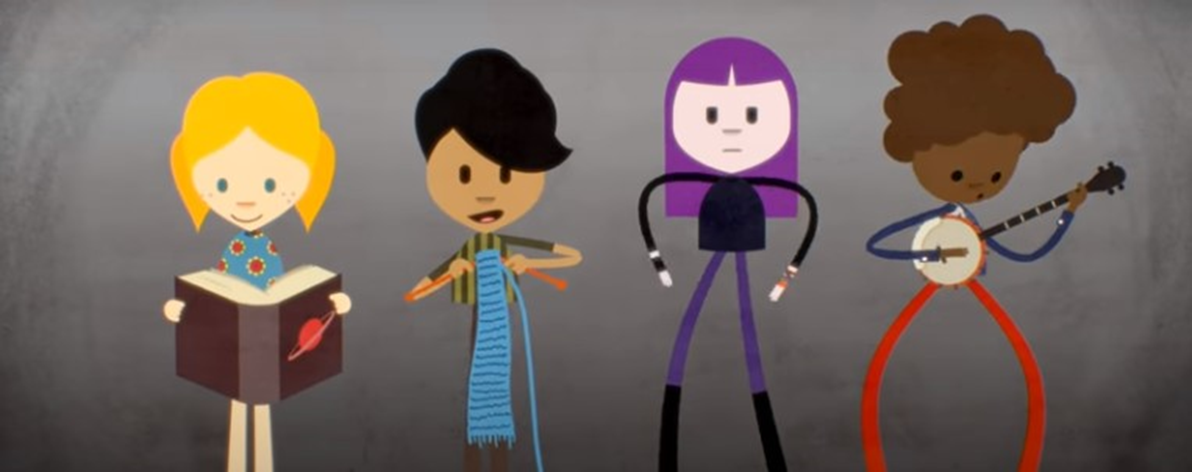 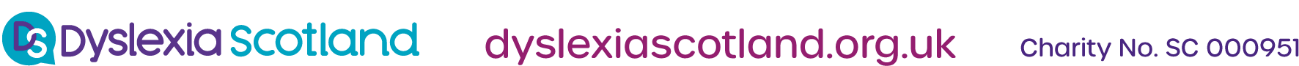 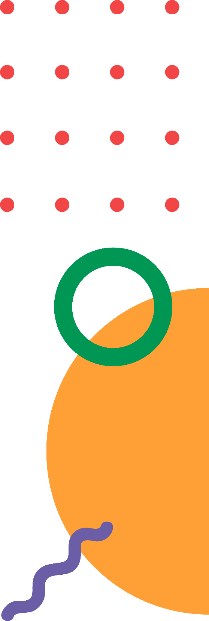 Miles thinks dyslexia is rubbish – and awesome
Here’s another short film – Miles give you the lowdown on his dyslexia
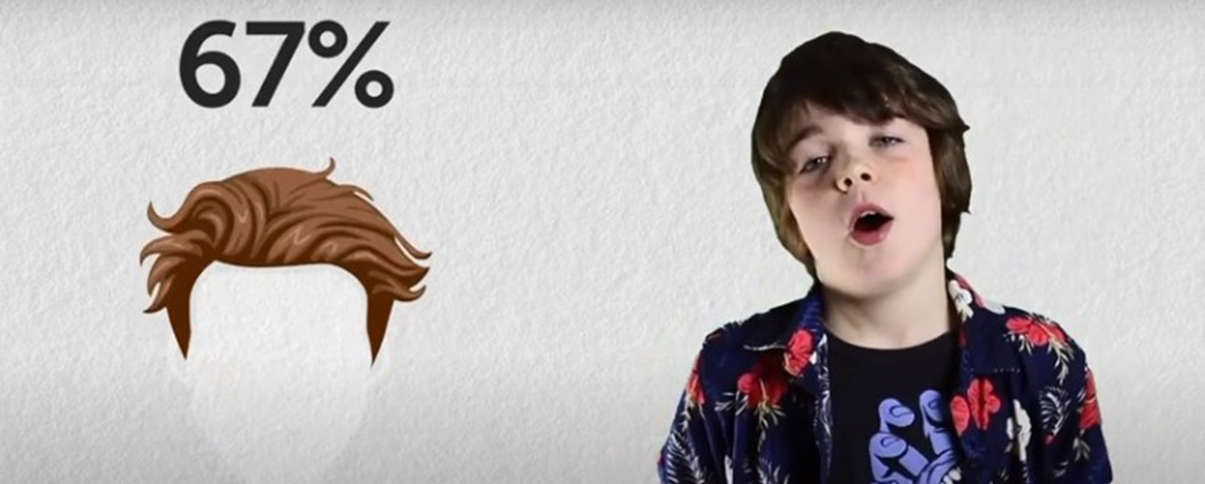 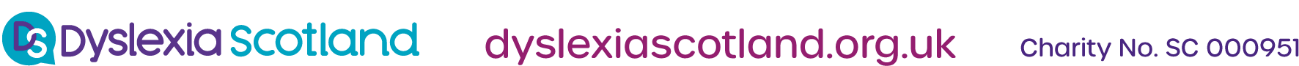 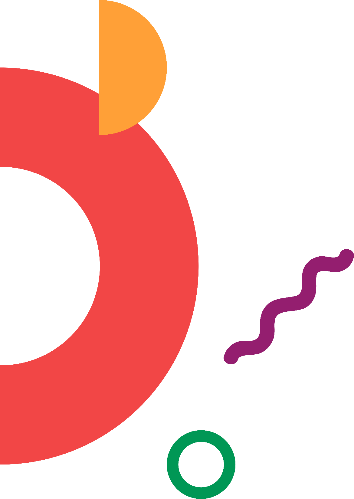 Want to hear more stories?
There’s a great website for children and young people aged 8 -18 with dyslexia.
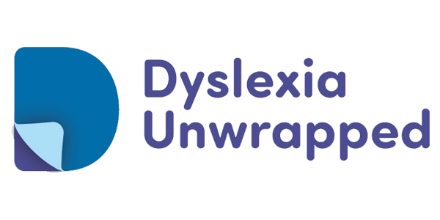 dyslexiascotland.org.uk/unwrapped/
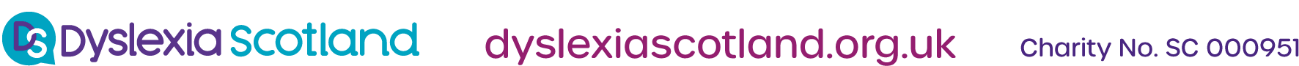